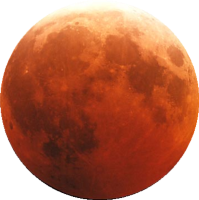 Az építésgazdaságjövőképe
összefoglalás és kitekintés
Dr. Becker Gábor, Rostás Zoltán
1
a jövő kutatása…
A világpiacon nagyságrendileg 
		öt darab
számítógép lesz értékesíthető. 
Th. Watson 
fejlesztőmérnök, IBM
1943
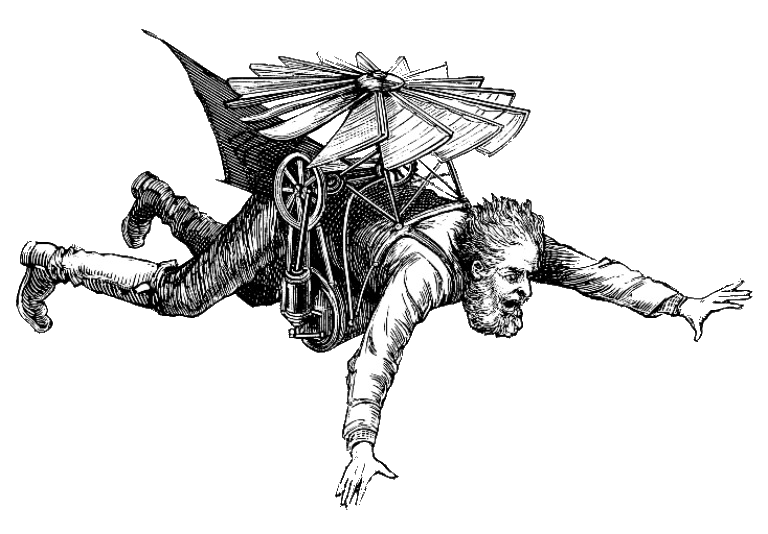 2
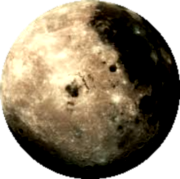 Az építés négy értéke a jövőben
alapérték: 
1. a fenntarthatóság
közös értékmérő: 
2. az élettartam-költség
hozzáadott érték: 
3. munkaerő és szaktudás
célérték: 
4. felhasználó és a minőség igénye
3
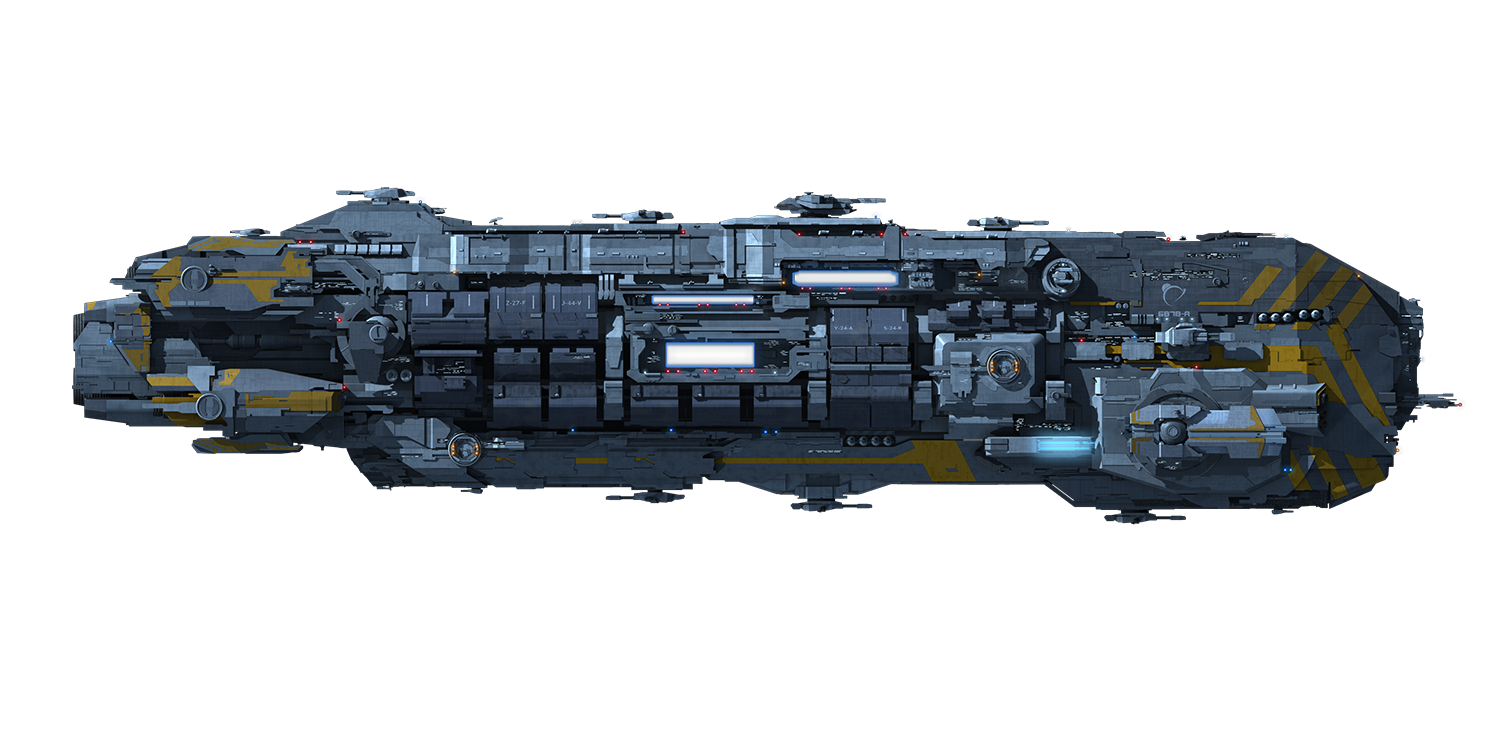 FENNTARTHATÓSÁG
Becker Gábor DLA   – Rostás Zoltán
4
Az értéklánc
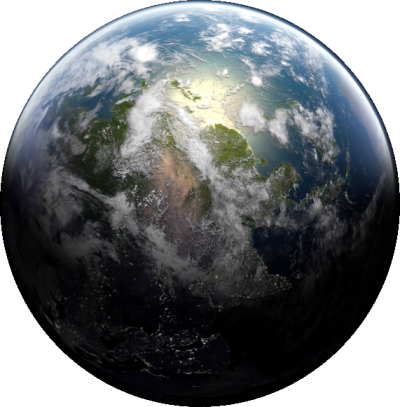 FENNTARTHATÓSÁG
IGÉNY, TAPASZ-TALAT
TERMÉSZET
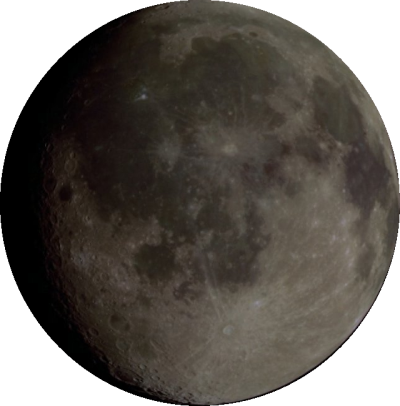 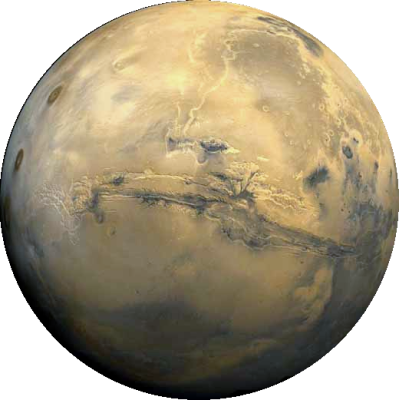 HASZ-NÁLAT
ELŐ-
KÉSZÍ-
TÉS
GAZDASÁG
TELEPÜLÉS
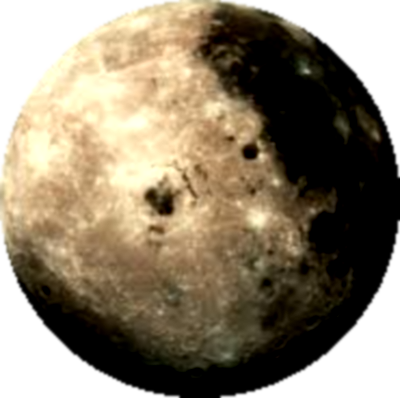 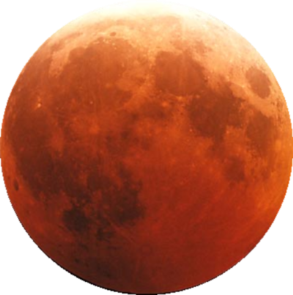 MEG-VALÓ-SÍTÁS
TER-VEZÉS
ÉPÍTÉS
ÉPÜLET
5
FENNTARTHATÓSÁG
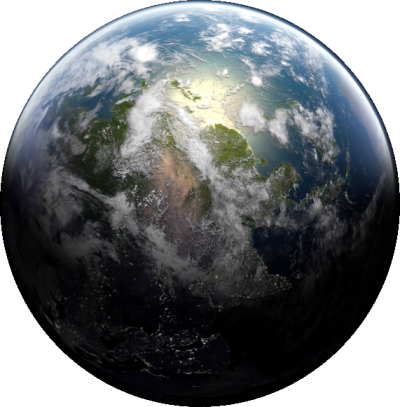 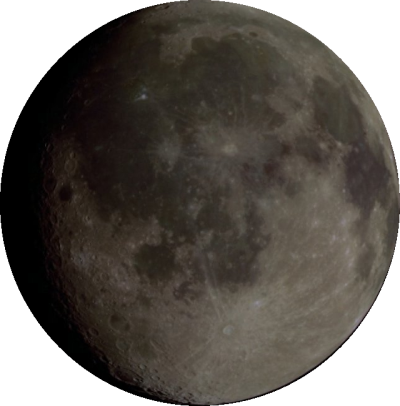 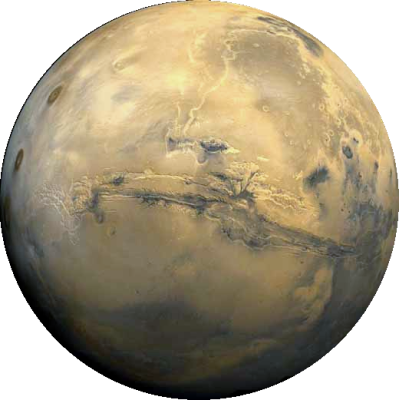 TERMÉSZET
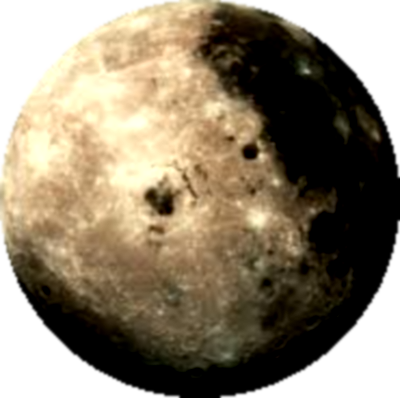 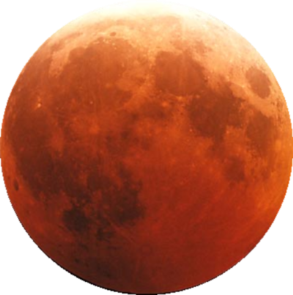 6
FENNTARTHATÓ  TERMÉSZET
1
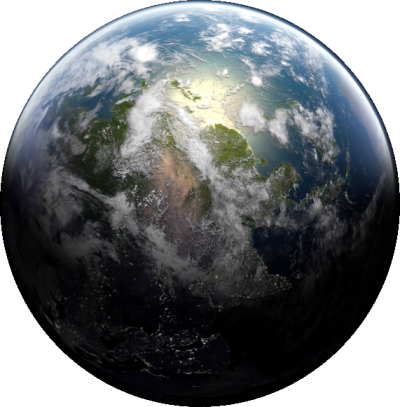 TERMÉSZET
7
FELELŐS ÉPÍTÉS
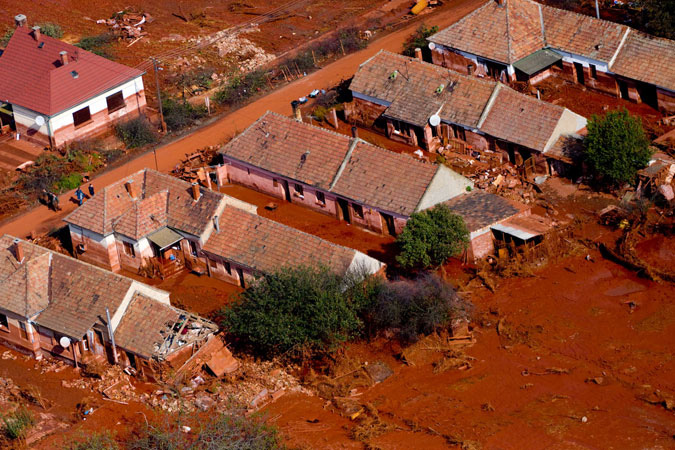 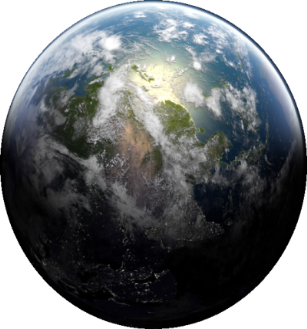 TERMÉSZET
8
FELELŐS GYÁRTÁS
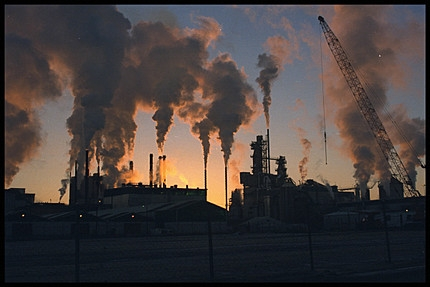 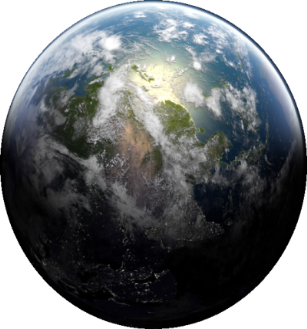 TERMÉSZET
9
Ép. anyag
gyártás 
(10.9%)
Más források
(62.7%)
Szállítás
 (5.0%)
Épület-
üzemeltetés
(10.2%)
Üzleti/bussiness
tevékenység
(9.9%)
Építési tevékenység
(1.3%)
Építési és fenntartási tevékenységhez köthető a CO2 kibocsájtás mintegy 37%-a
A globális építési szektor CO2 kibocsájtása(szén egyenértékre számítva)
Forrás: 
The UNEP-International Environment 
Technology Centre (IETC)
Copyright © 2003 UNEP-IETC
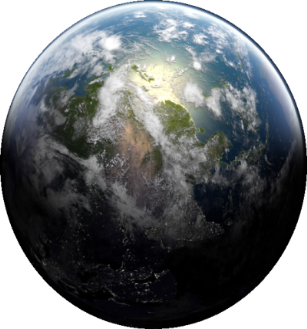 Merre tartunk?
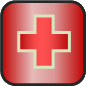 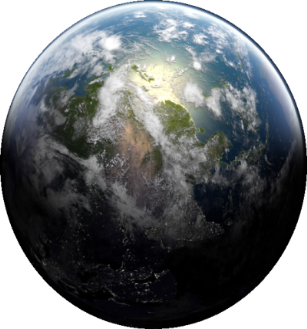 tudatos
környezet
gazdálkodás
TERMÉSZETI
11
FENNTARTHATÓSÁG
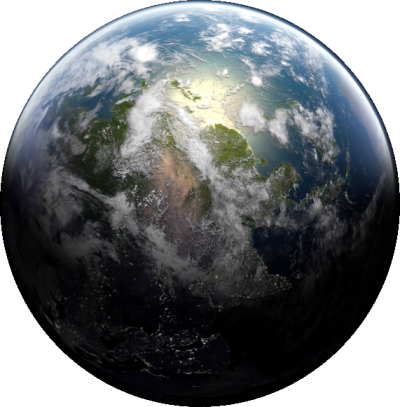 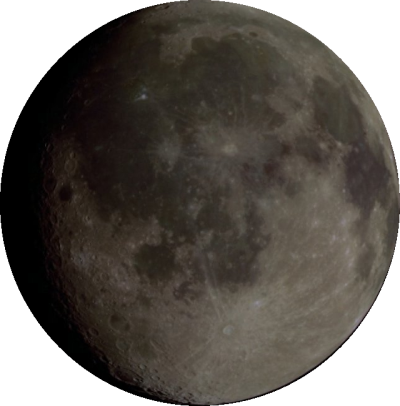 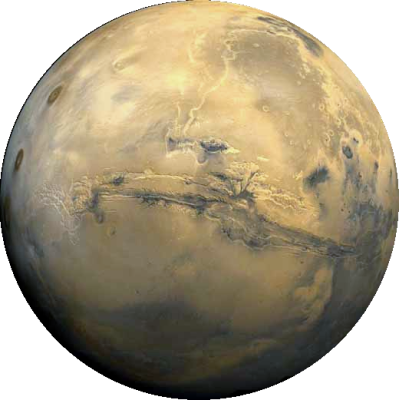 TELEPÜLÉS
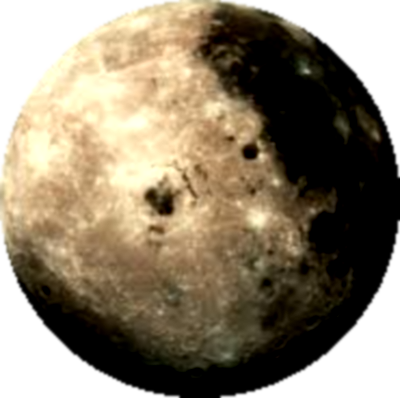 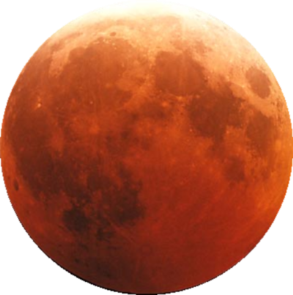 12
FENNTARTHATÓ TELEPÜLÉS
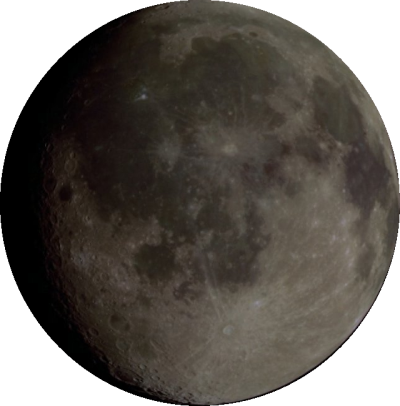 2
TELEPÜLÉS
13
A városi jelenség
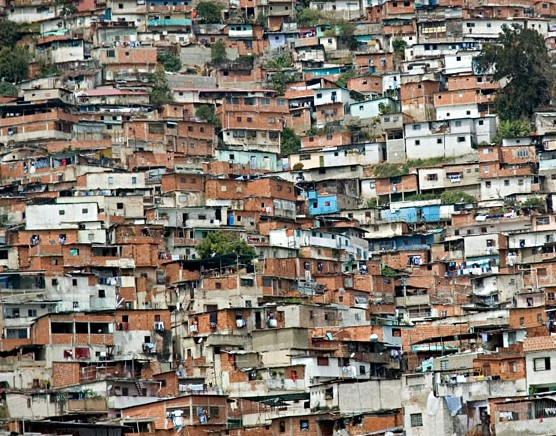 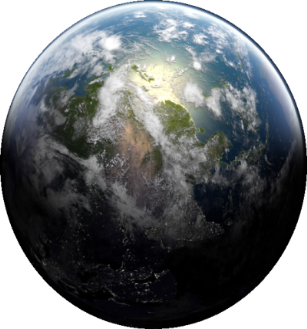 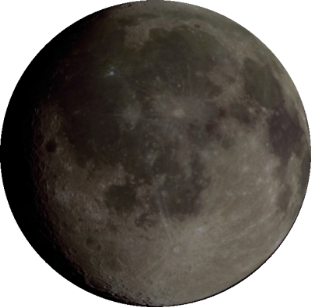 TELEPÜLÉS
TERMÉSZET
14
Az élhető település
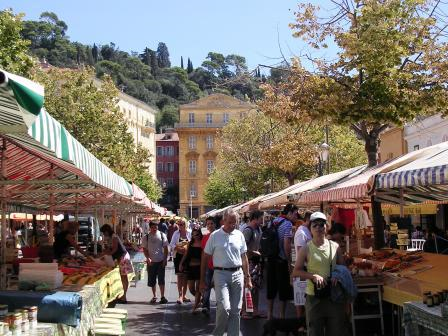 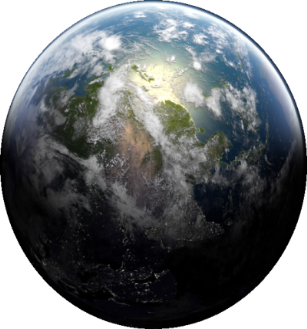 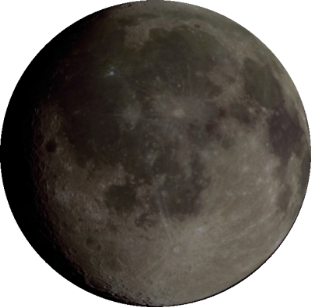 TELEPÜLÉS
TERMÉSZET
Becker Gábor DLA   – Rostás Zoltán
15
A résztvevő/tudatos település
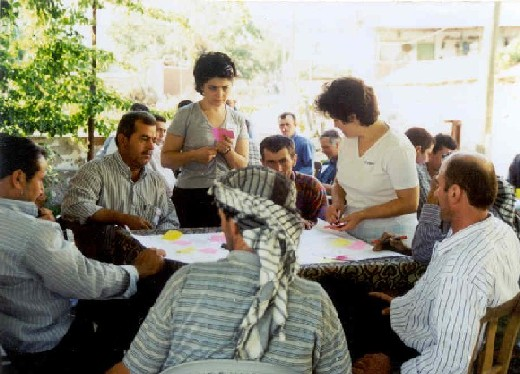 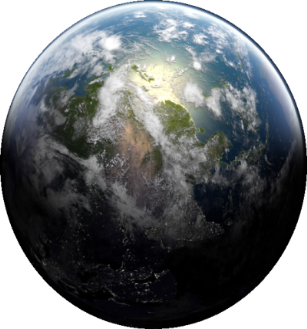 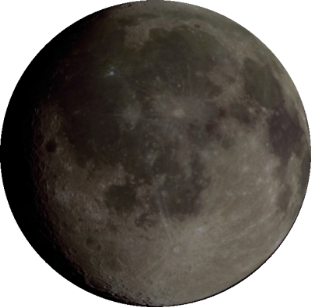 TELEPÜLÉS
TERMÉSZET
16
Merre tartunk?
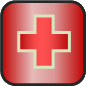 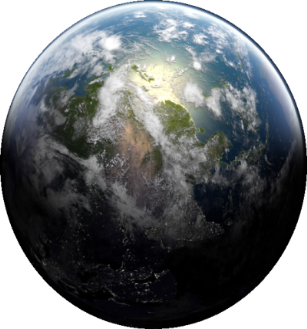 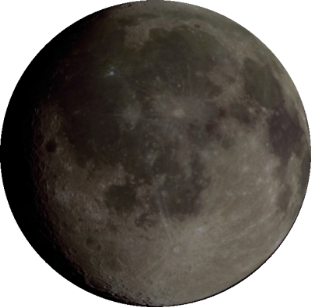 egyensúly a
településláncban
TELEPÜLÉS
TERMÉSZET
17
FENNTARTHATÓSÁG
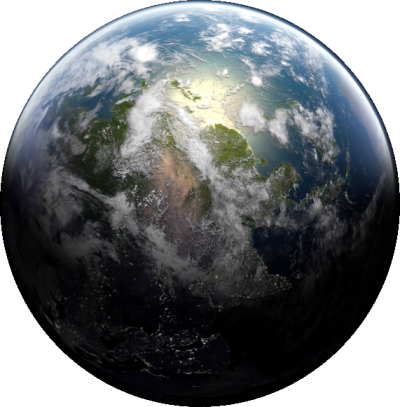 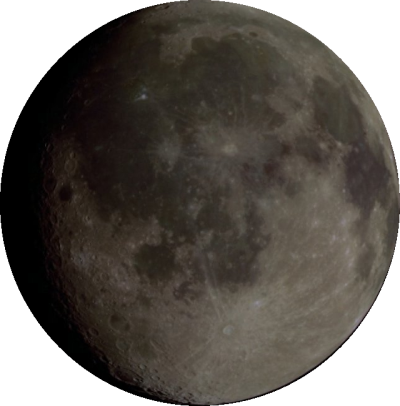 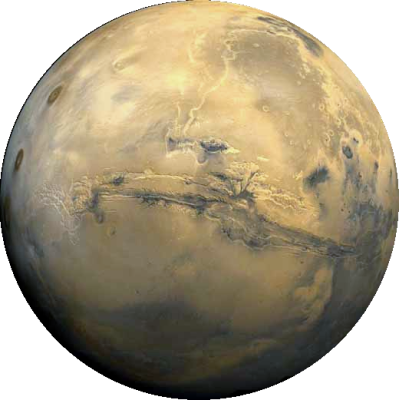 ÉPÜLET
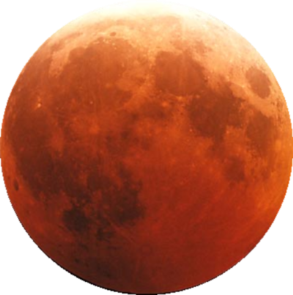 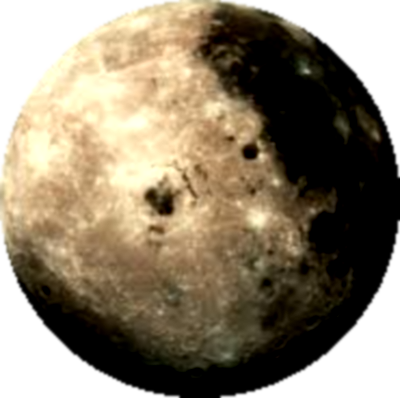 18
FENNTARTHATÓ ÉPÜLET
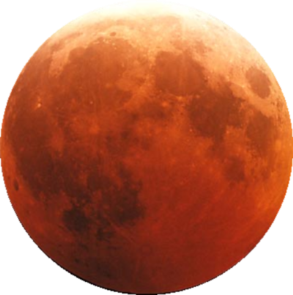 3
ÉPÜLET
19
Átgondolt igények
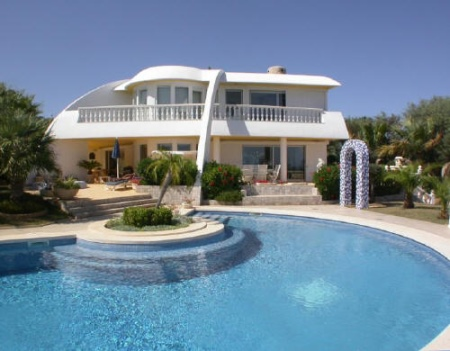 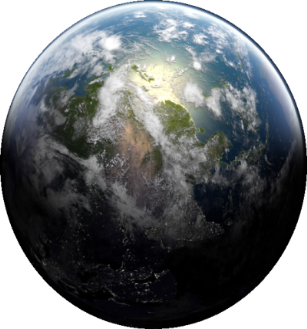 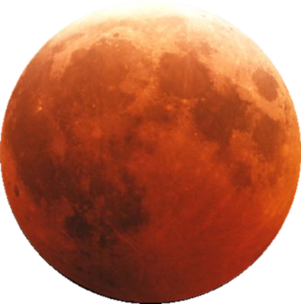 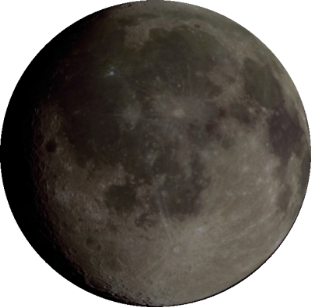 ÉPÜLET
TELEPÜLÉS
TERMÉSZET
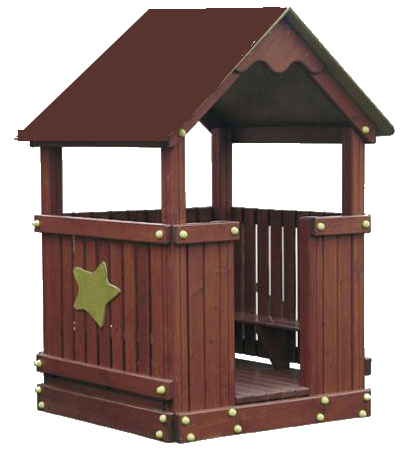 20
Fenntartható tervezés
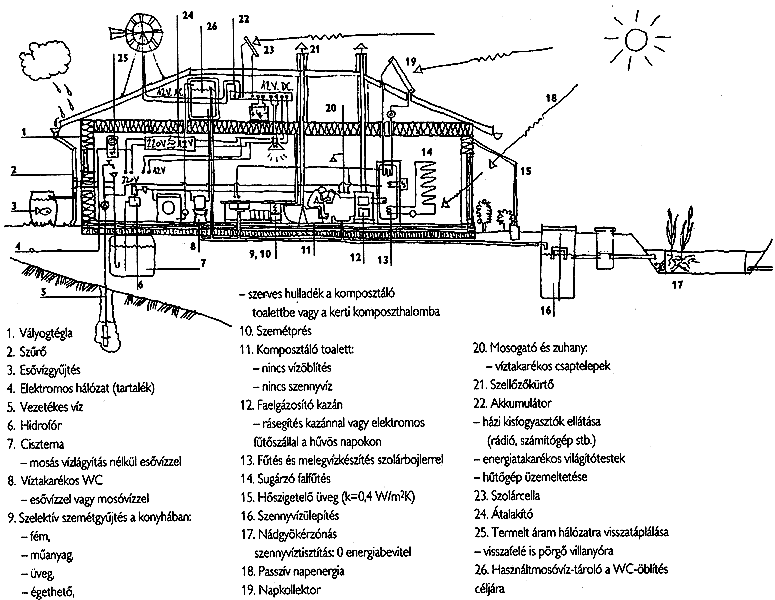 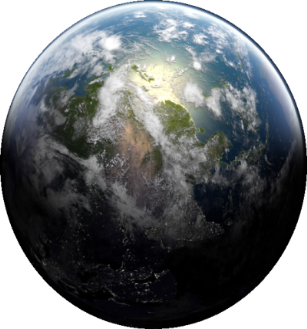 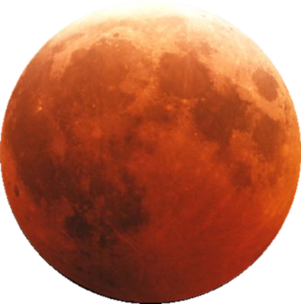 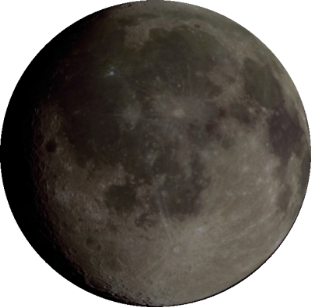 ÉPÜLET
TELEPÜLÉS
TERMÉSZET
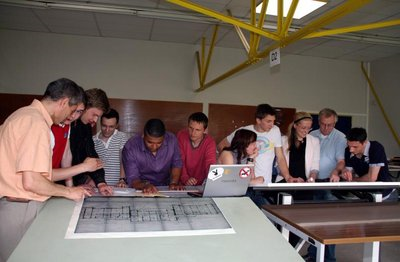 Ertsey Attila: Autonóm Ház terve
Becker Gábor DLA   – Rostás Zoltán
21
Komplex épülettervezés
Monte Rosa menedékház 
Prof. Andrea DeplazesStudio Monte Rosa
Departement Architektur
ETH Zurich
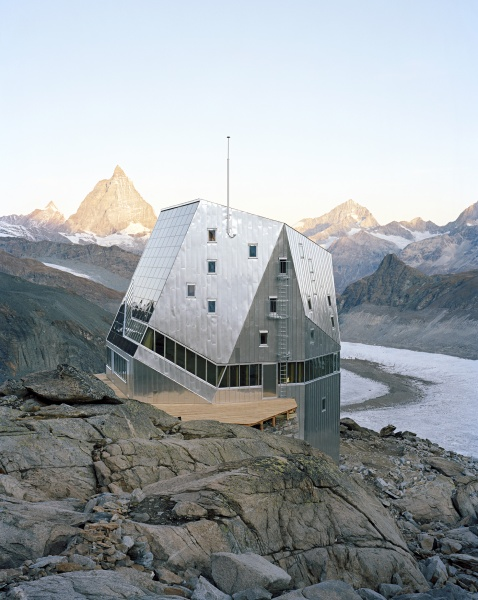 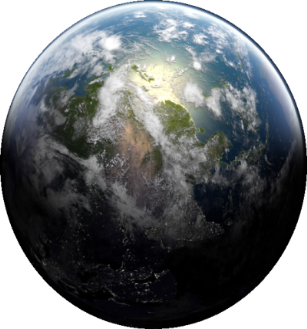 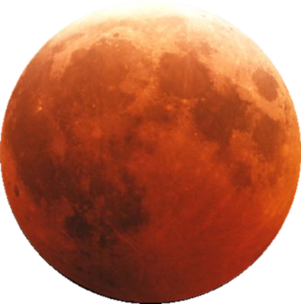 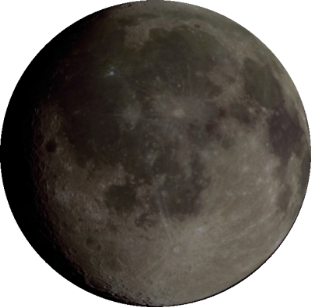 ÉPÜLET
TELEPÜLÉS
TERMÉSZET
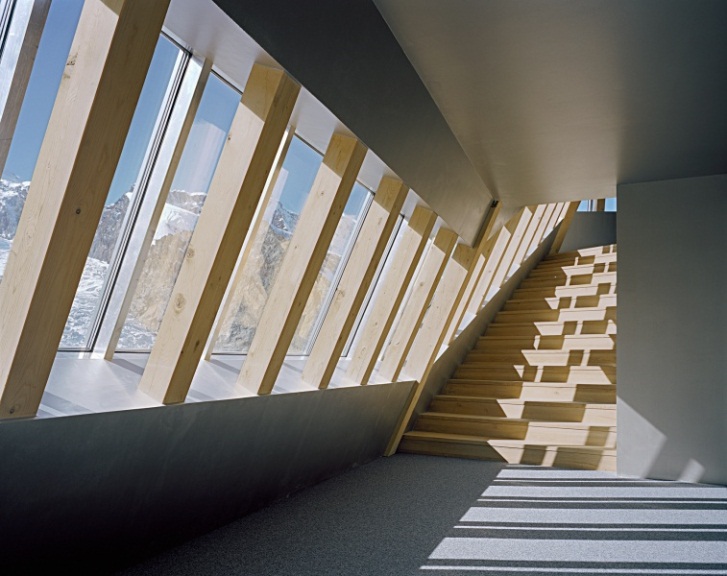 22
Tudatos használat
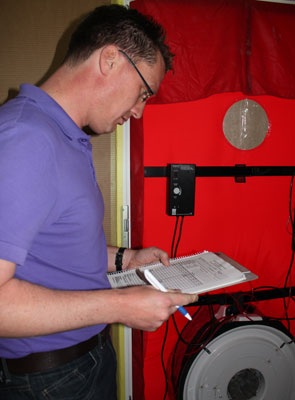 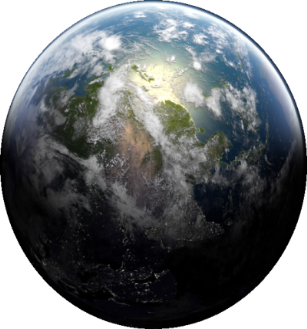 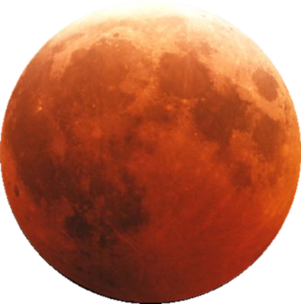 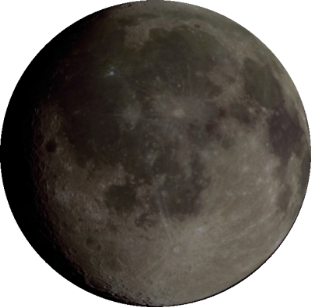 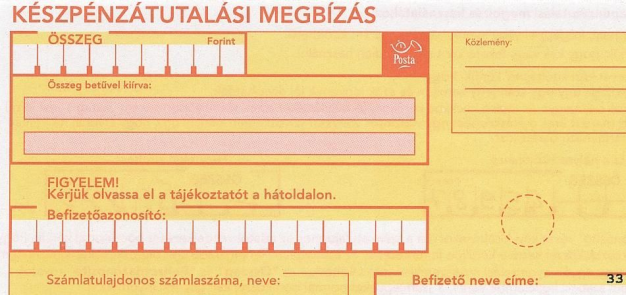 ÉPÜLET
TELEPÜLÉS
TERMÉSZET
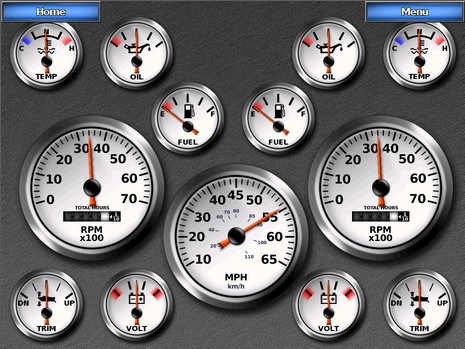 23
Oktatás: Solar Decathlon - BME
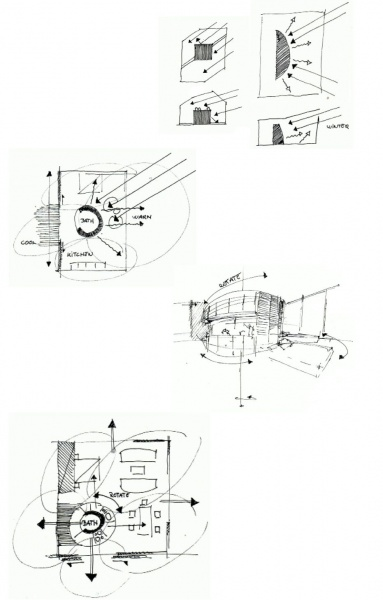 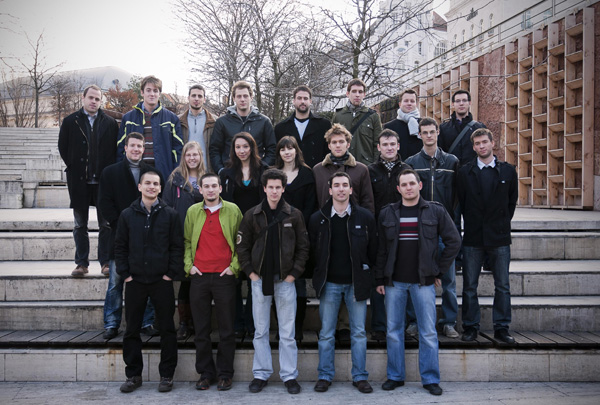 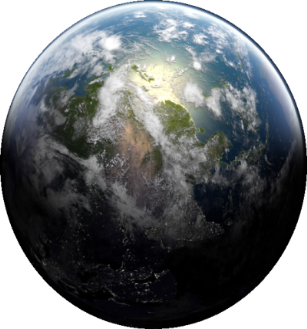 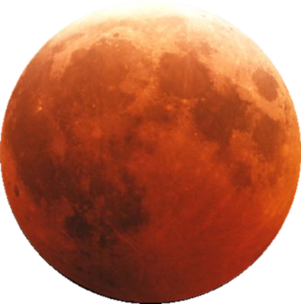 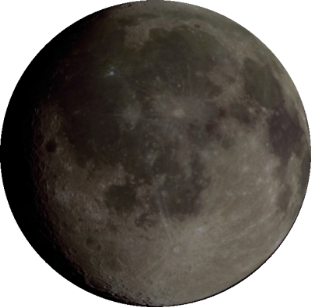 ÉPÜLET
TELEPÜLÉS
TERMÉSZET
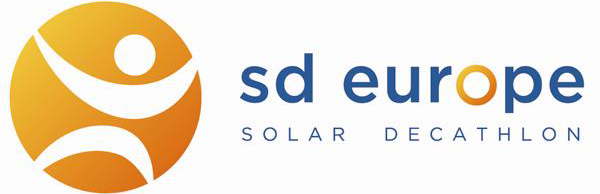 Becker Gábor DLA   – Rostás Zoltán
24
Merre tartunk?
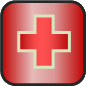 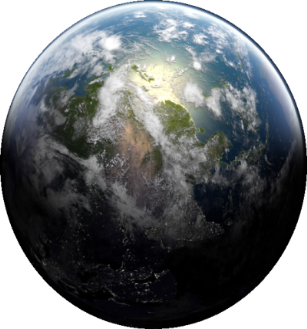 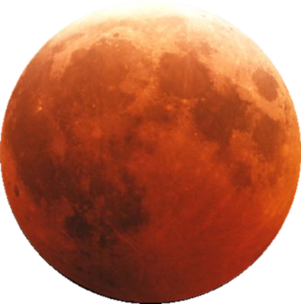 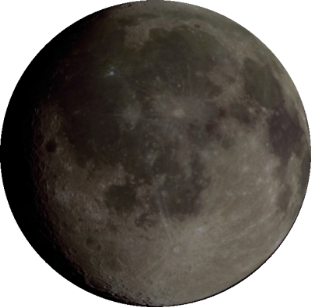 kutatás
oktatás
szemléletformálás
ÉPÜLET
TELEPÜLÉS
TERMÉSZET
25
FENNTARTHATÓSÁG
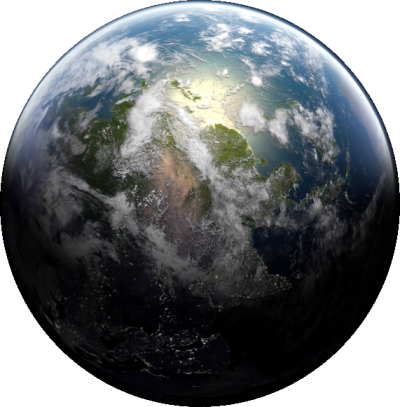 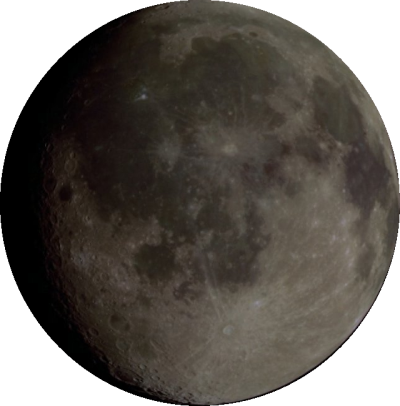 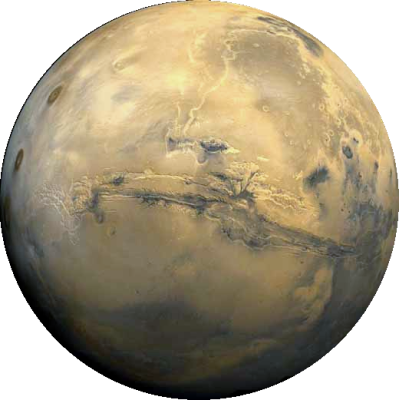 ÉPÍTÉS
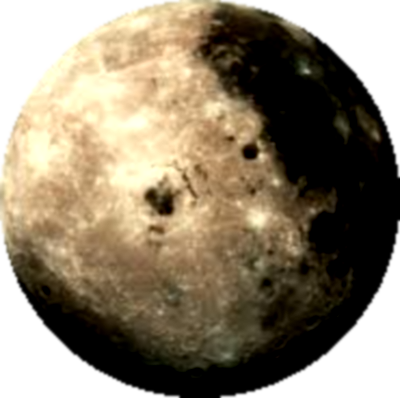 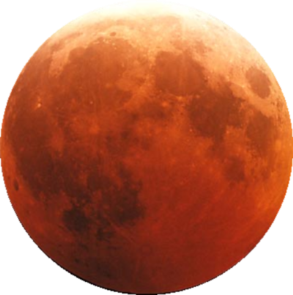 26
FENNTARTHATÓ ÉPÍTÉS
4
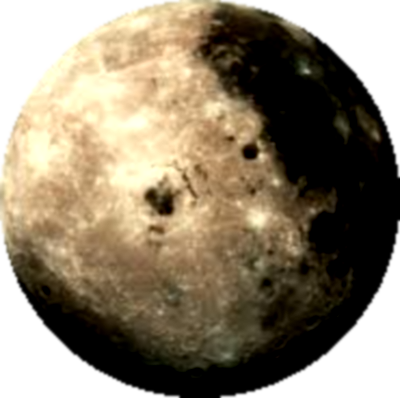 ÉPÍTÉS
27
Az építőipari termelés
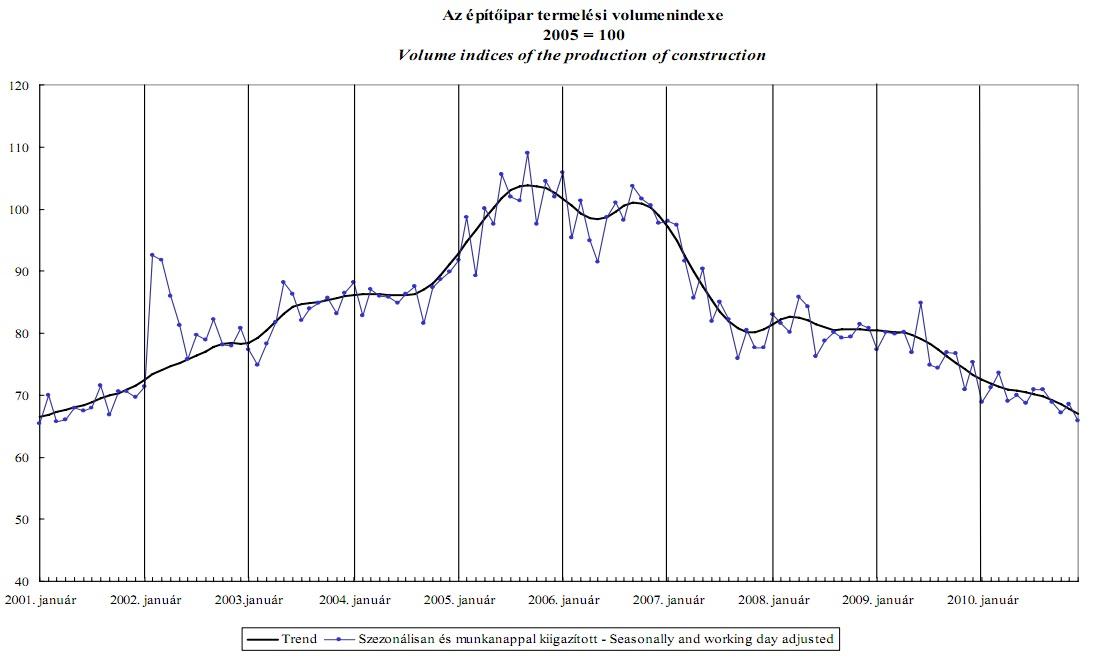 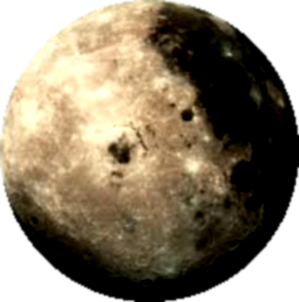 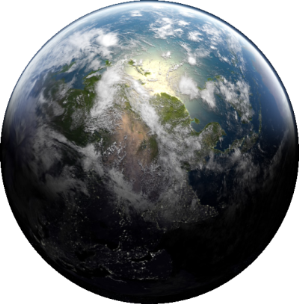 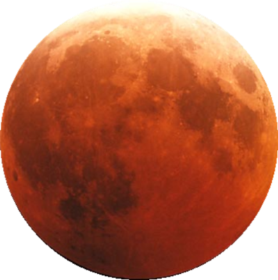 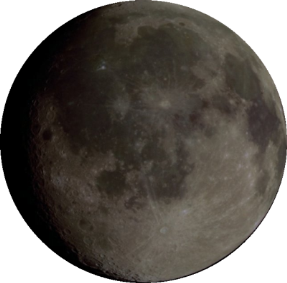 2005
ÉPÜLET
ÉPÍTÉS
TELEPÜLÉS
TERMÉSZET
Lásd: Wéber László úr előadása
2001
2010
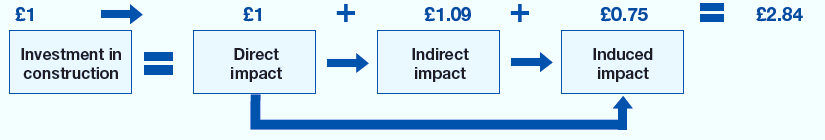 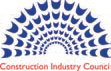 Forrás: Construction Industry Council , UK (2010)
28
Fenntartható építés
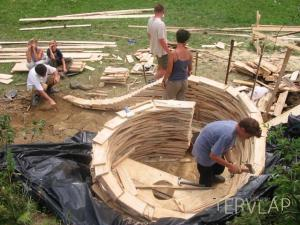 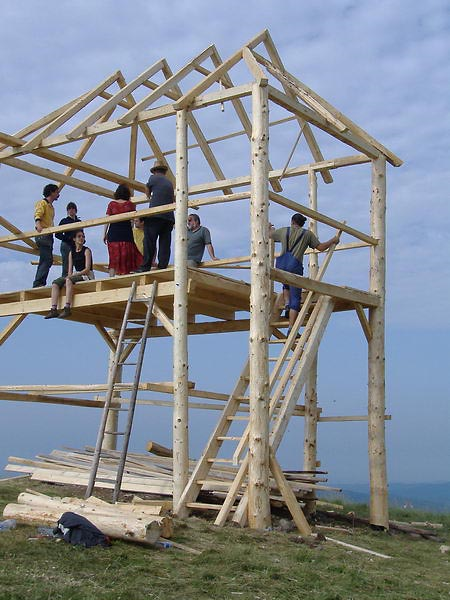 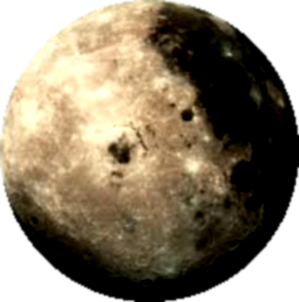 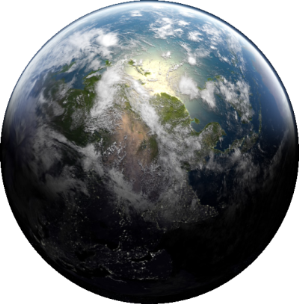 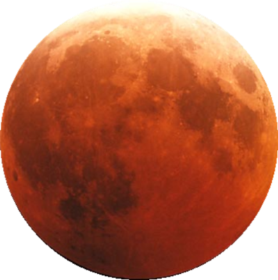 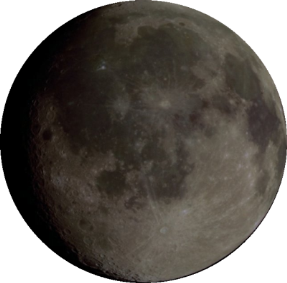 ÉPÜLET
ÉPÍTÉS
TELEPÜLÉS
TERMÉSZET
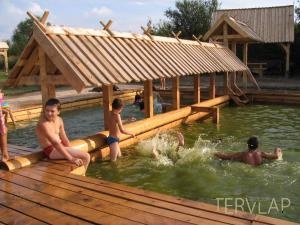 Becker Gábor DLA   – Rostás Zoltán
29
Technológiai fejlesztések
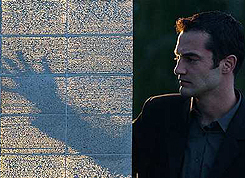 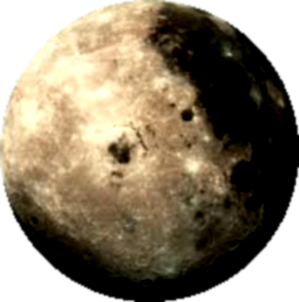 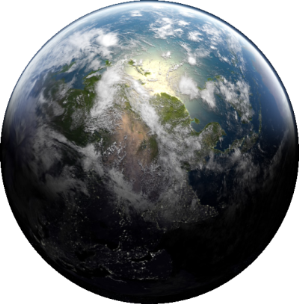 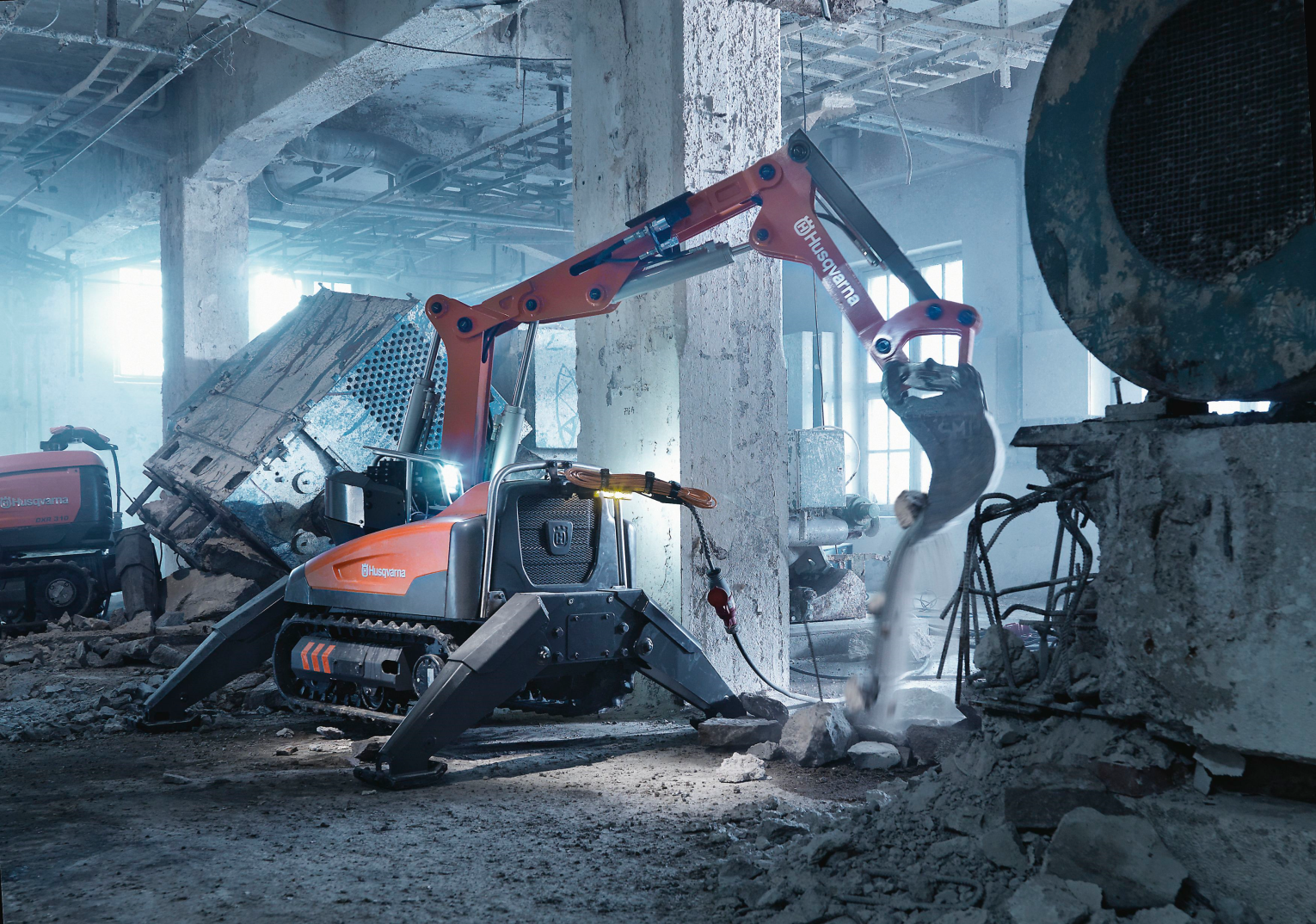 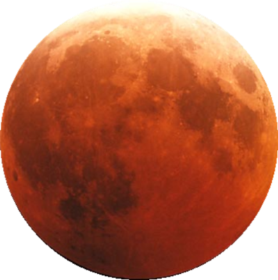 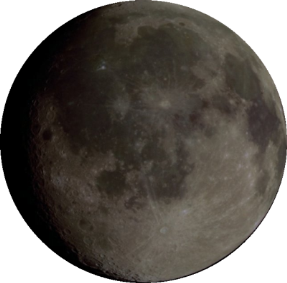 ÉPÜLET
ÉPÍTÉS
TELEPÜLÉS
TERMÉSZET
Becker Gábor DLA   – Rostás Zoltán
30
Új anyagok és szerkezetek
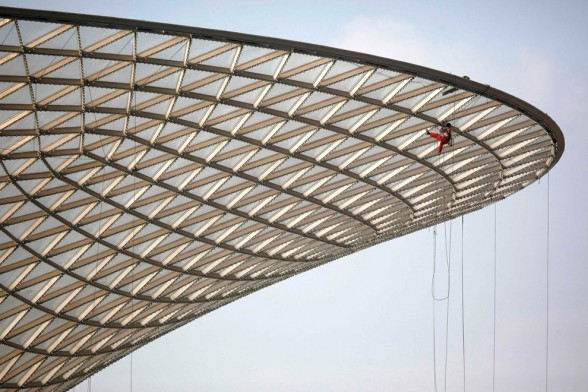 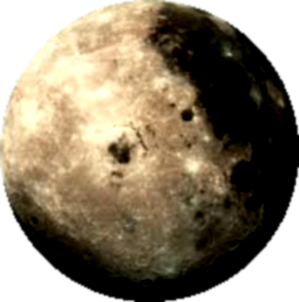 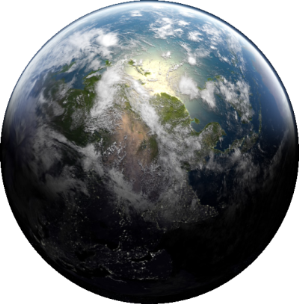 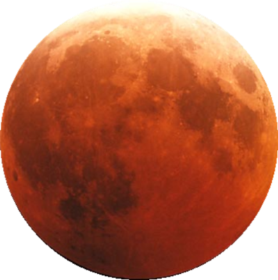 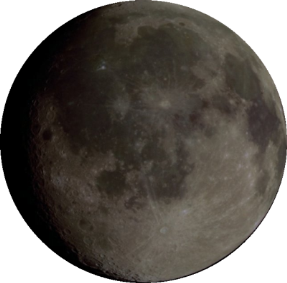 ÉPÜLET
ÉPÍTÉS
TELEPÜLÉS
TERMÉSZET
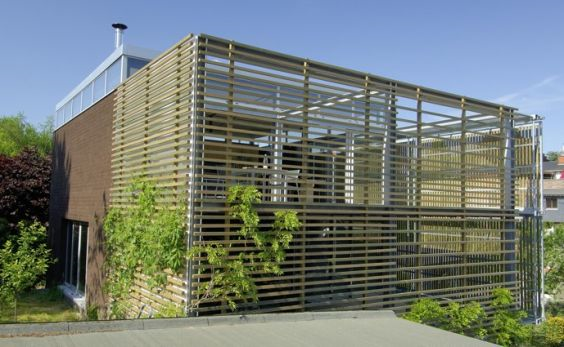 Becker Gábor DLA   – Rostás Zoltán
31
Növekvő felújítási igény
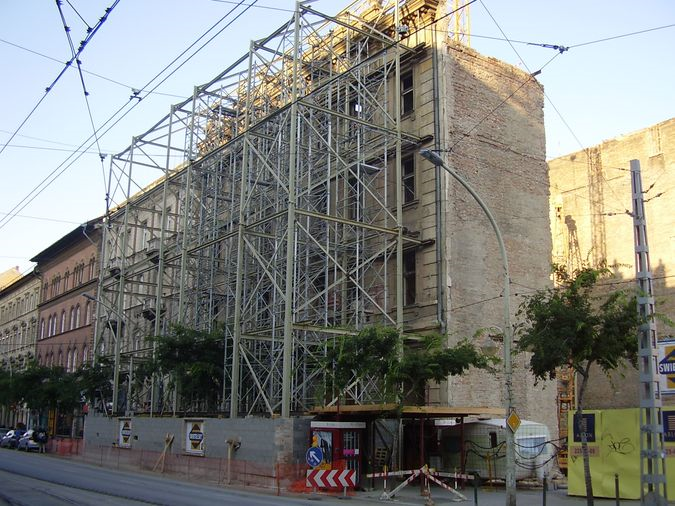 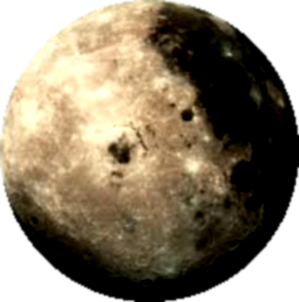 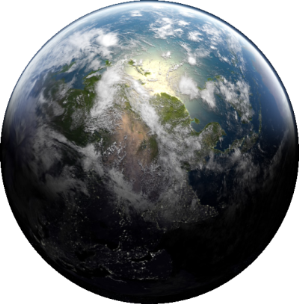 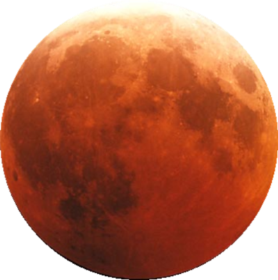 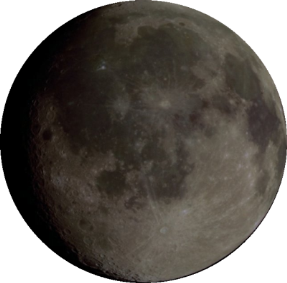 ÉPÜLET
ÉPÍTÉS
TELEPÜLÉS
TERMÉSZET
Becker Gábor DLA   – Rostás Zoltán
32
Régi/új szaktudás – több munka
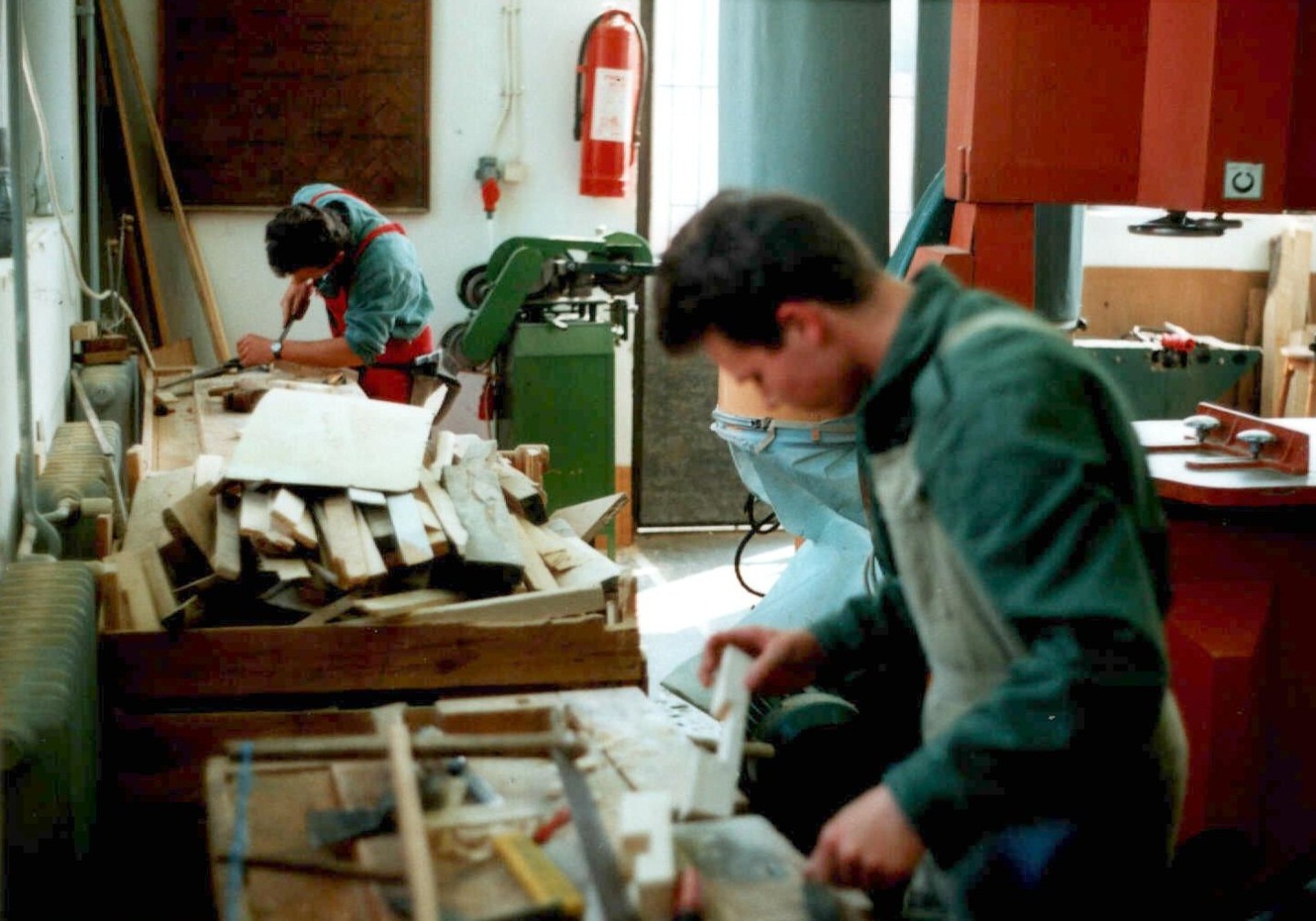 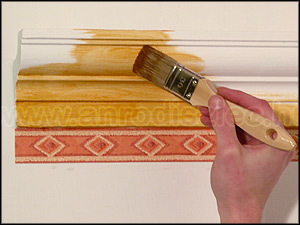 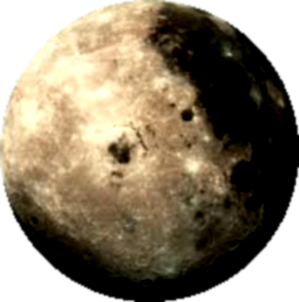 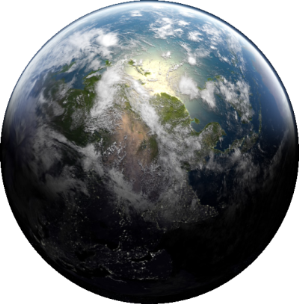 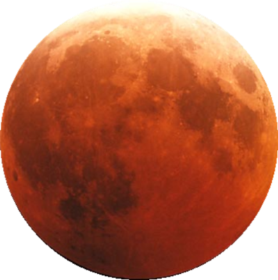 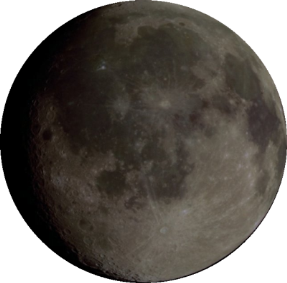 ÉPÜLET
ÉPÍTÉS
TELEPÜLÉS
TERMÉSZET
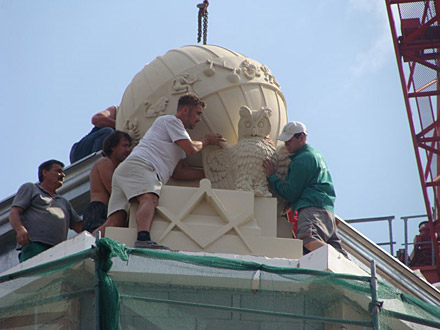 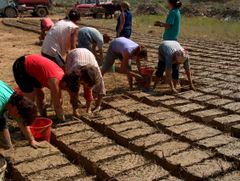 Becker Gábor DLA   – Rostás Zoltán
33
A minőség előtérbe kerülése
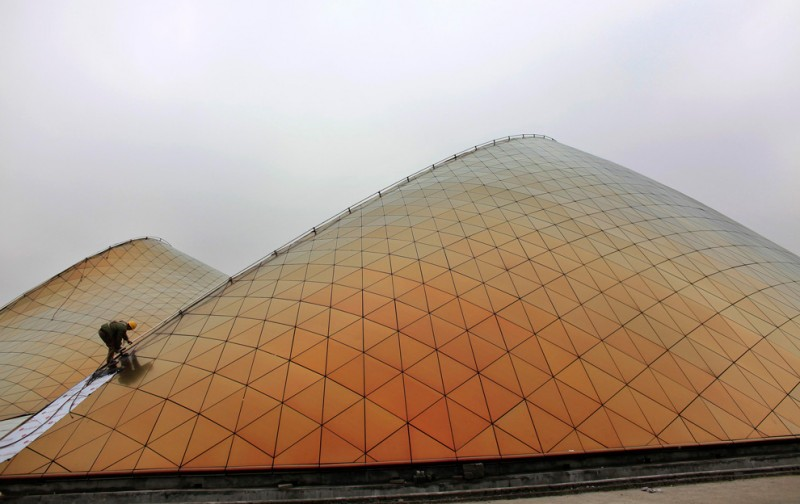 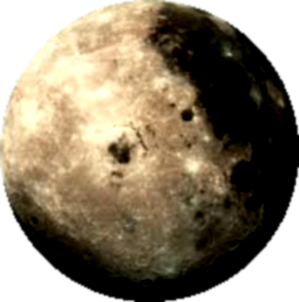 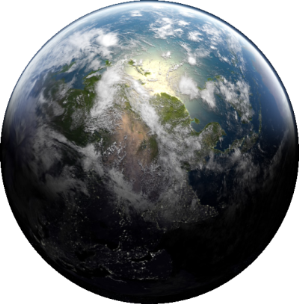 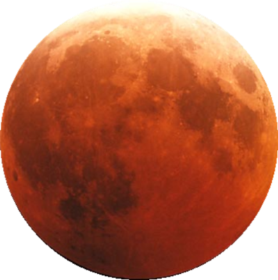 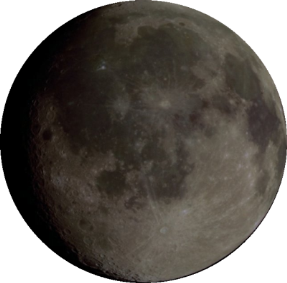 ÉPÜLET
ÉPÍTÉS
TELEPÜLÉS
TERMÉSZET
Becker Gábor DLA   – Rostás Zoltán
34
Merre tartunk?
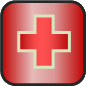 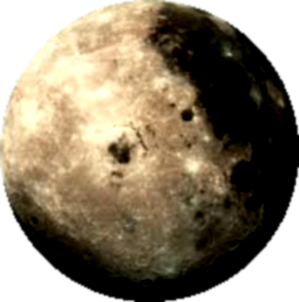 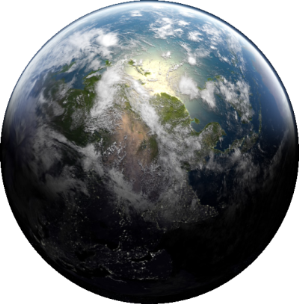 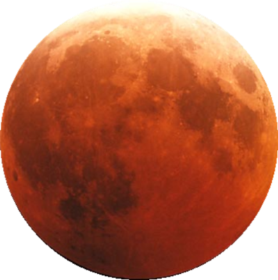 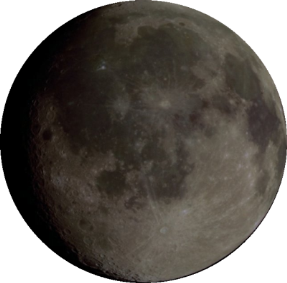 környezettudatos 
technológiák és
társadalmi felelősség
ÉPÜLET
ÉPÍTÉS
TELEPÜLÉS
TERMÉSZET
35
FENNTARTHATÓSÁG
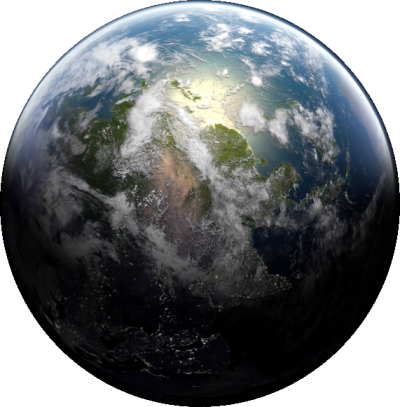 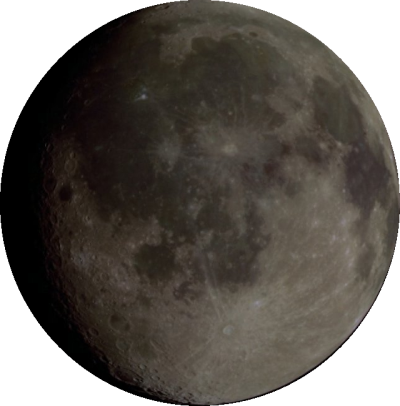 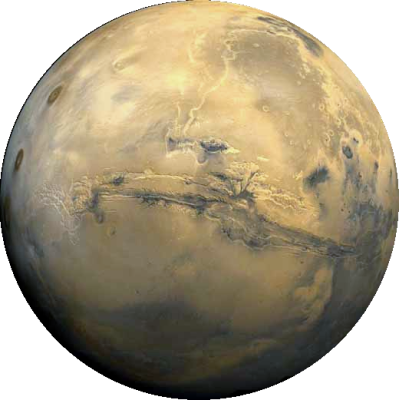 GAZDASÁG
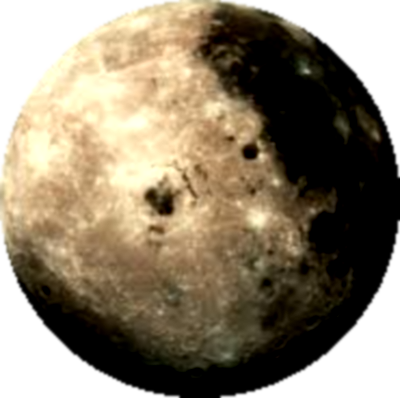 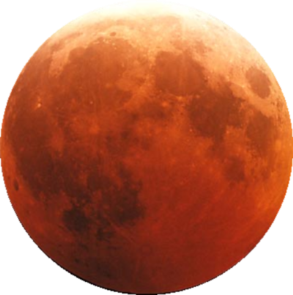 36
FENNTARTHATÓ GAZDASÁG
5
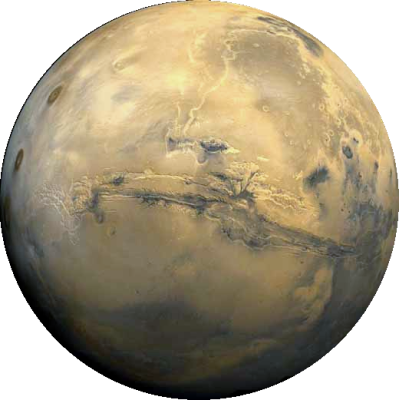 GAZDASÁG
37
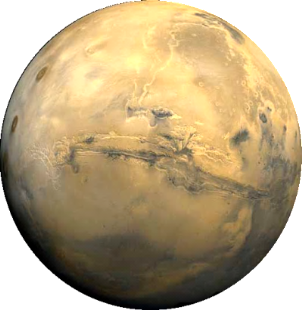 GAZDASÁG
Hatékony szabályozás
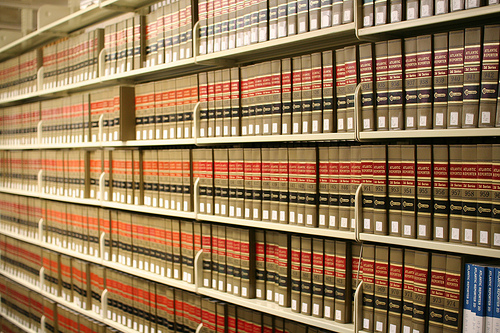 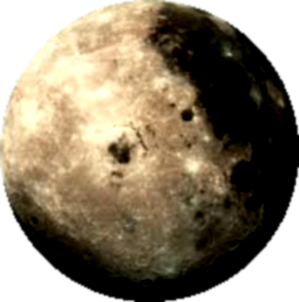 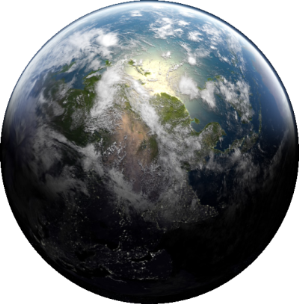 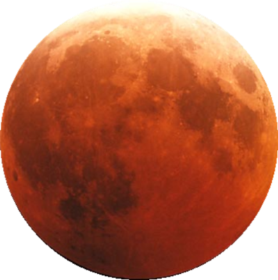 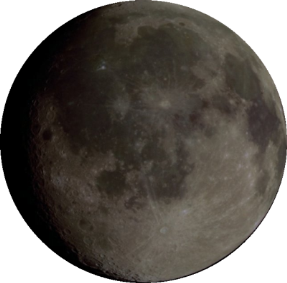 ÉPÜLET
ÉPÍTÉS
TELEPÜLÉS
TERMÉSZET
Becker Gábor DLA   – Rostás Zoltán
38
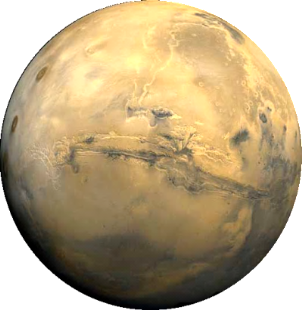 GAZDASÁG
Átgondolt fejlesztéspolitika
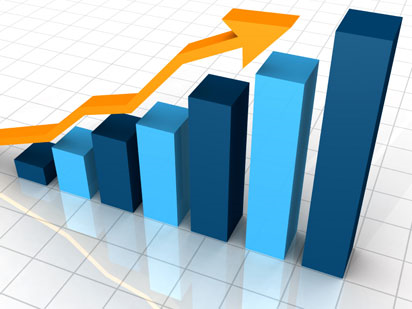 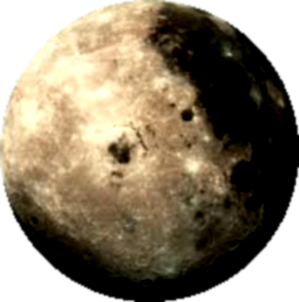 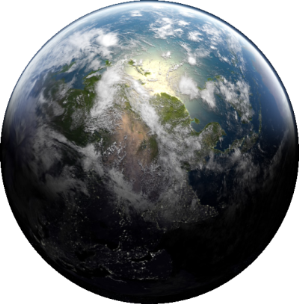 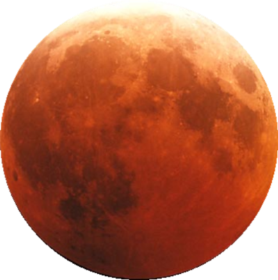 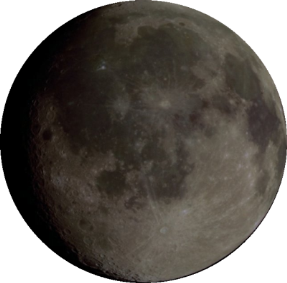 ÉPÜLET
ÉPÍTÉS
TELEPÜLÉS
TERMÉSZET
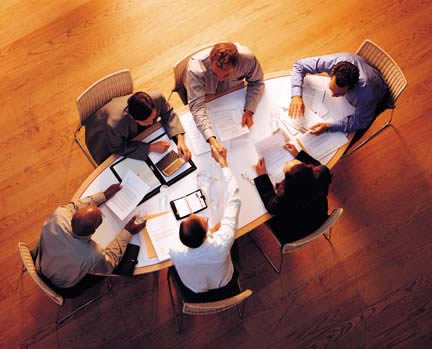 Becker Gábor DLA   – Rostás Zoltán
39
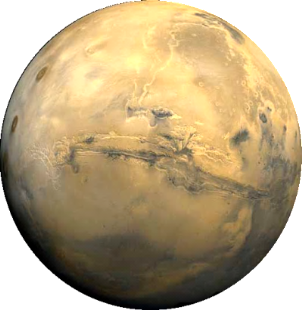 GAZDASÁG
Erősödő vállalkozások
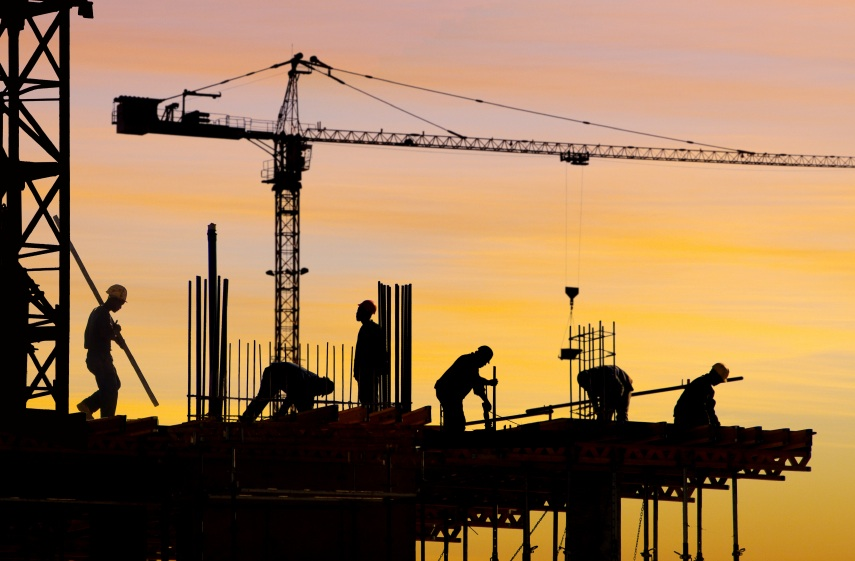 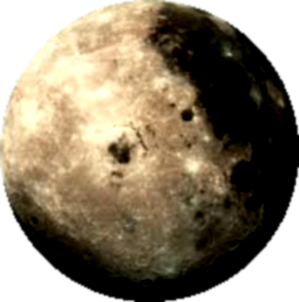 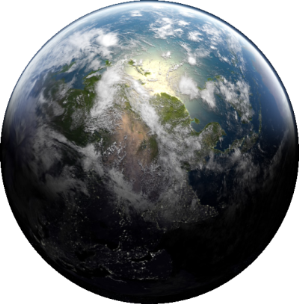 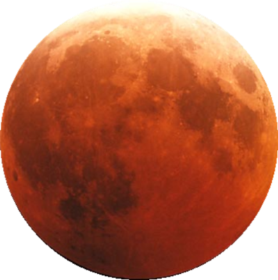 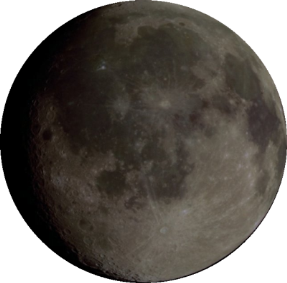 ÉPÜLET
ÉPÍTÉS
TELEPÜLÉS
TERMÉSZET
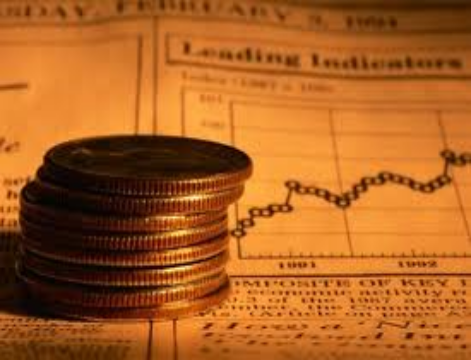 Becker Gábor DLA   – Rostás Zoltán
40
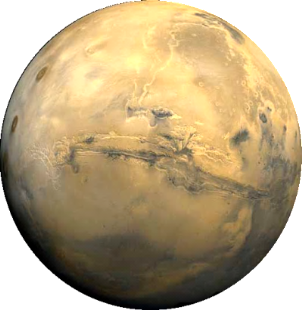 GAZDASÁG
Új értékmérő: az élettartam-költség (LCC)
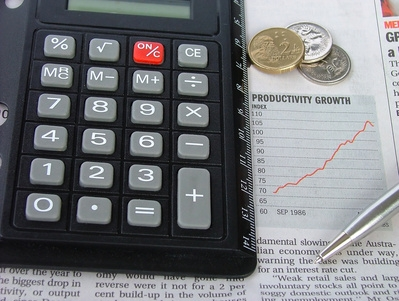 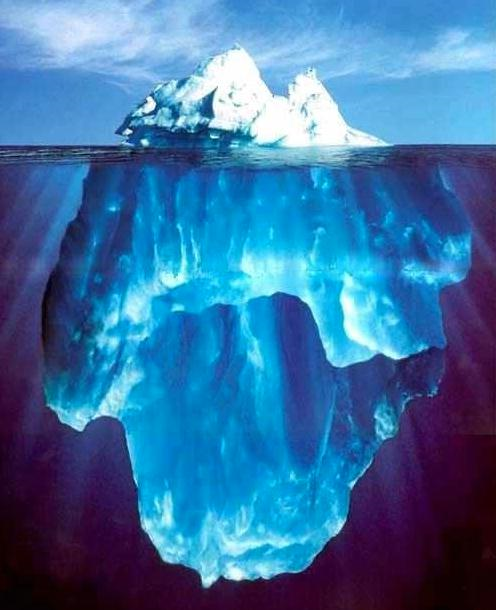 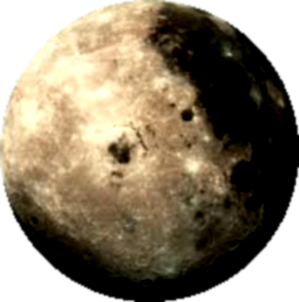 előkészítés-tervezés-építés
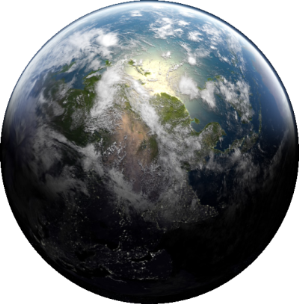 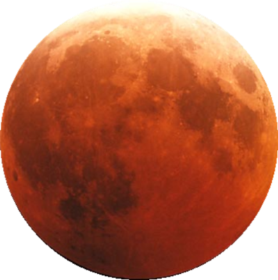 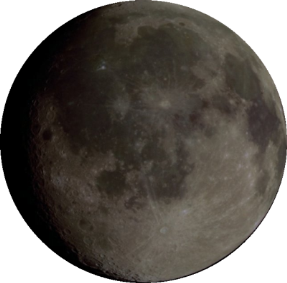 ÉPÜLET
ÉPÍTÉS
TELEPÜLÉS
TERMÉSZET
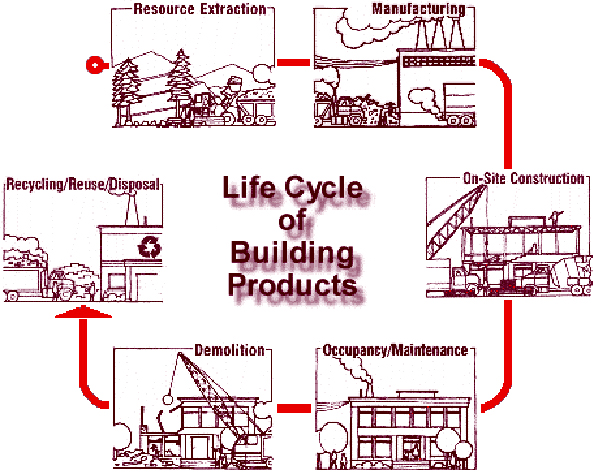 használat-gazdálkodás
41
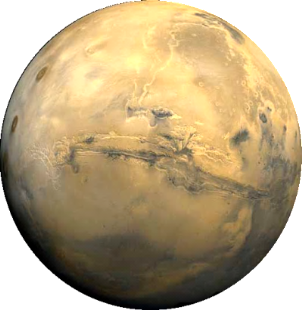 GAZDASÁG
Merre tartunk?
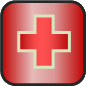 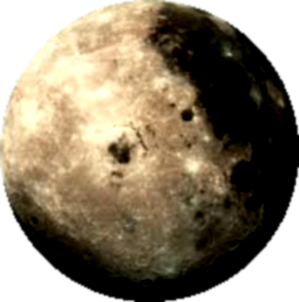 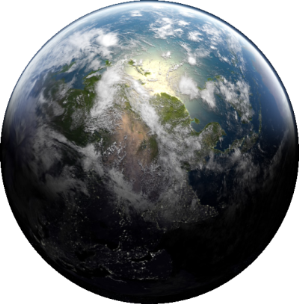 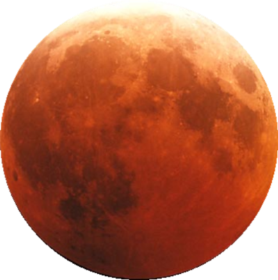 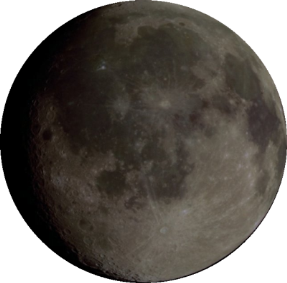 stabilitás
ösztönzés
megrendelés
ÉPÜLET
ÉPÍTÉS
TELEPÜLÉS
TERMÉSZET
42
ÖSSZEFOGLALÁS
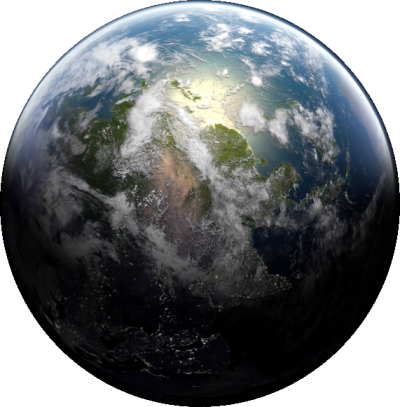 6
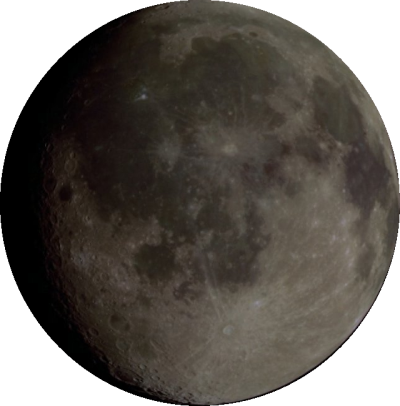 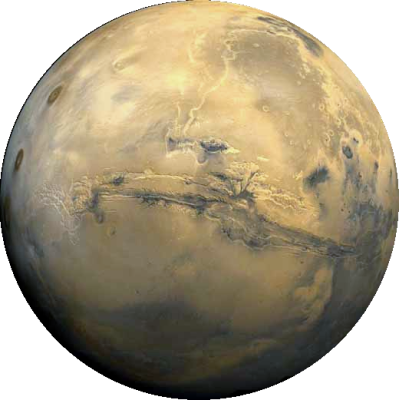 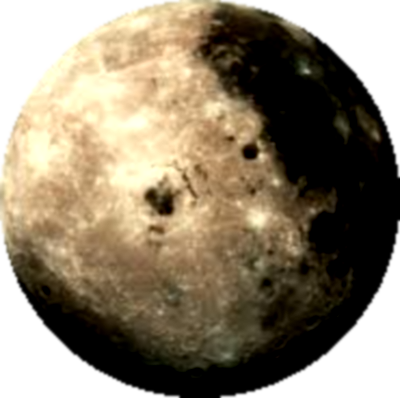 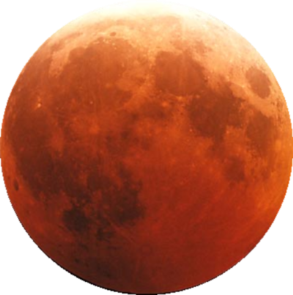 43
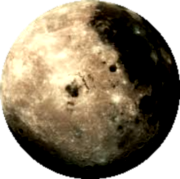 Az építés négy értéke
alapérték: 
1. a fenntarthatóság
közös értékmérő: 
2. az élettartam-
költség
hozzáadott érték: 
3. munkaerő és 
szaktudás
célérték: 
4. felhasználó és a 
minőség igénye
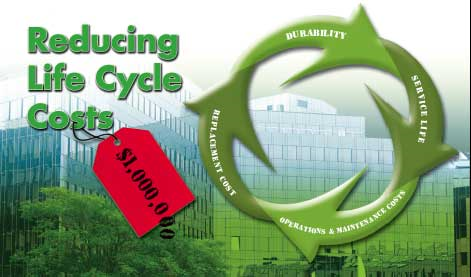 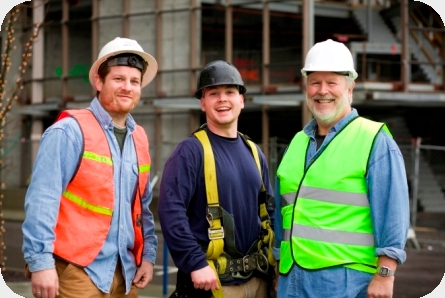 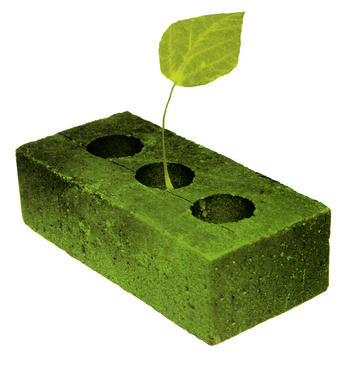 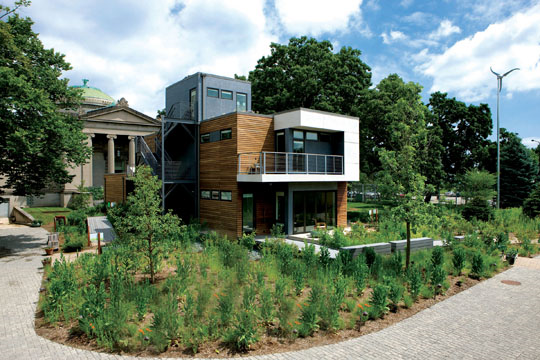 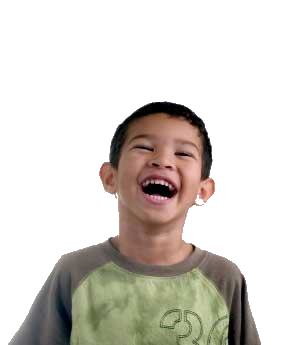 44
FENNTARTHATÓSÁG
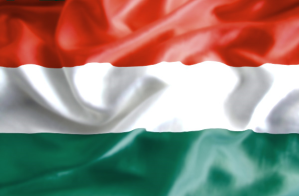 Ahol 
a tapasztalat és a tudomány, 
a magán- és a közérdek, 
a rövid és hosszú táv, 
a ráció és az érzelem 
… összeérnek.
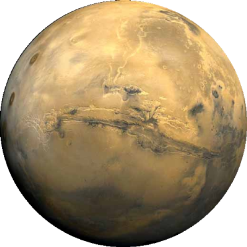 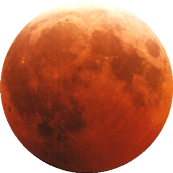 45
Remélem, ennél pontosabban sikerült a jövőt felvázolnom…
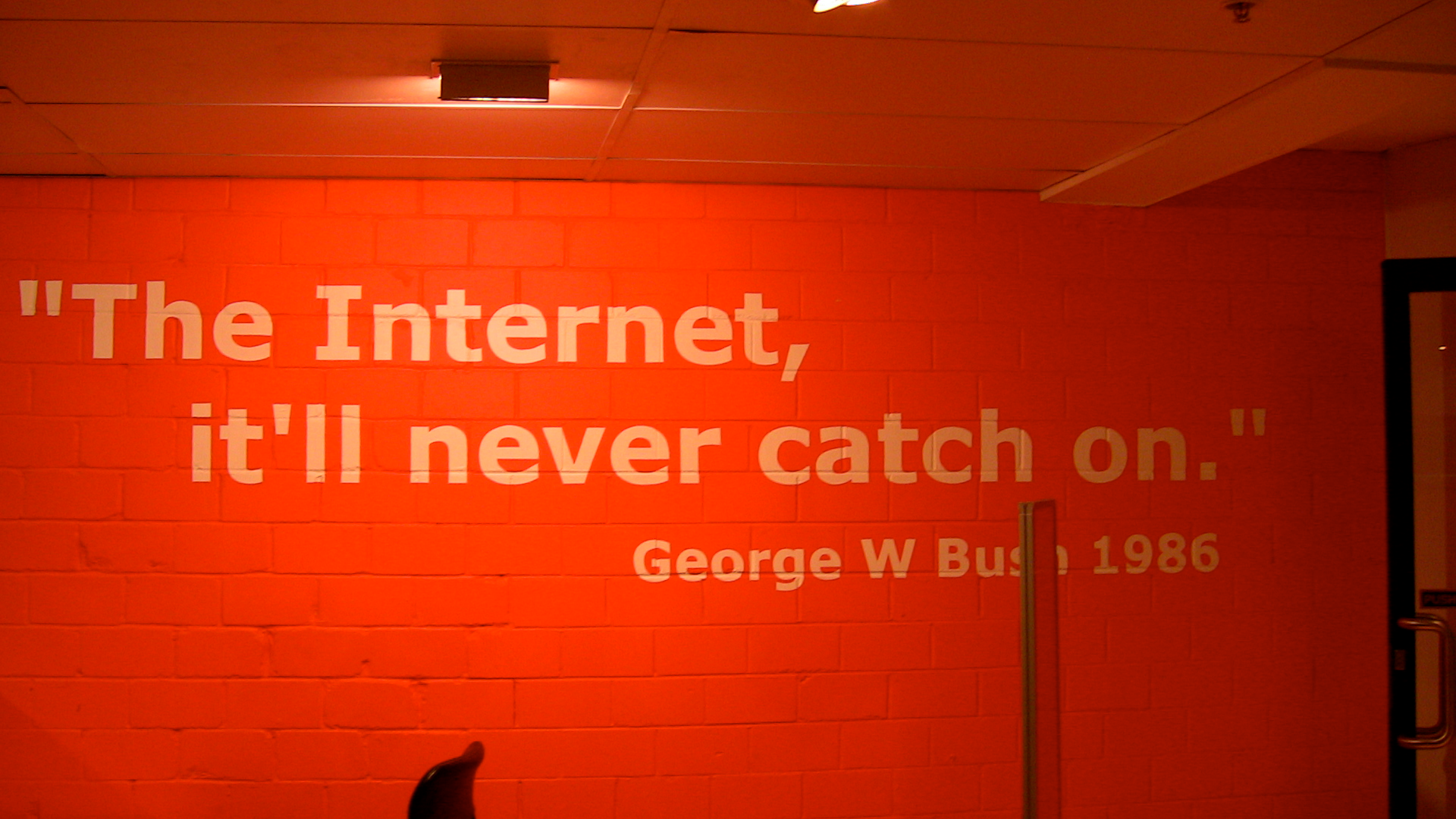 2011.április.5.
Becker Gábor DLA   - BME Építészmérnöki Kar
46
KÖSZÖNÖM MEGTISZTELŐ
FIGYELMÜKET !
Becker Gábor DLA   – Rostás Zoltán
47